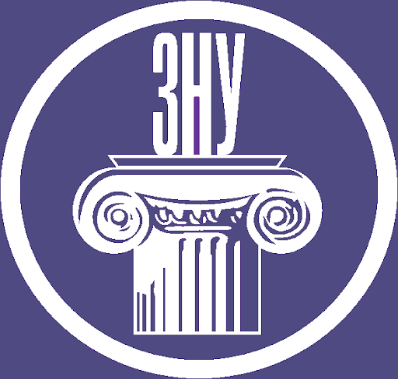 Презентація
Навчальної дисципліни

«СТРАТЕГІЧНИЙ ОБЛІК ТА АНАЛІЗ»
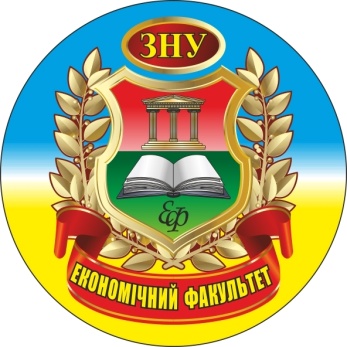 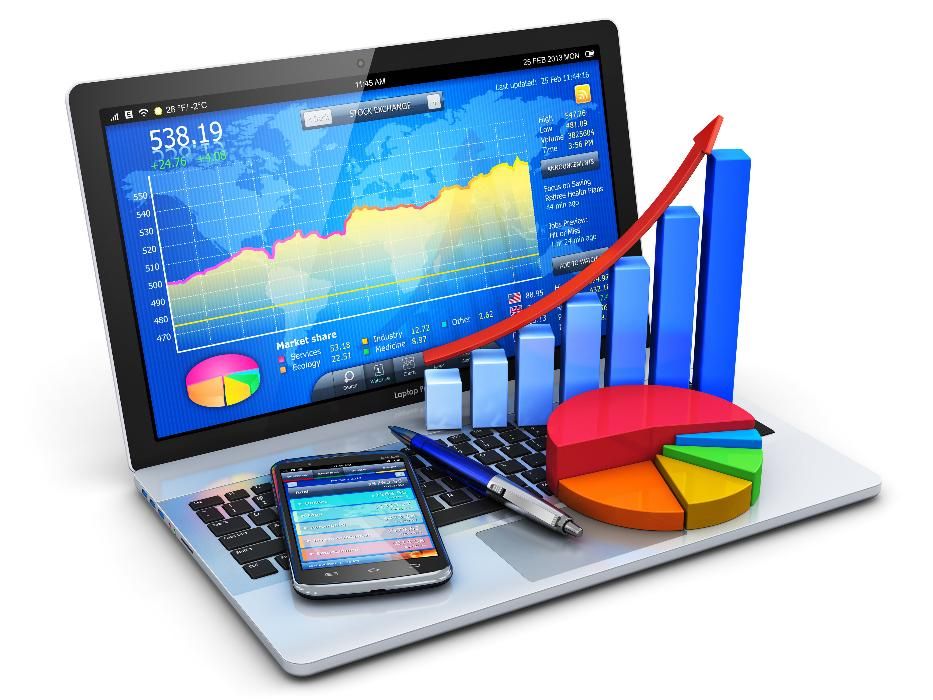 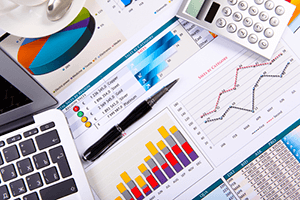 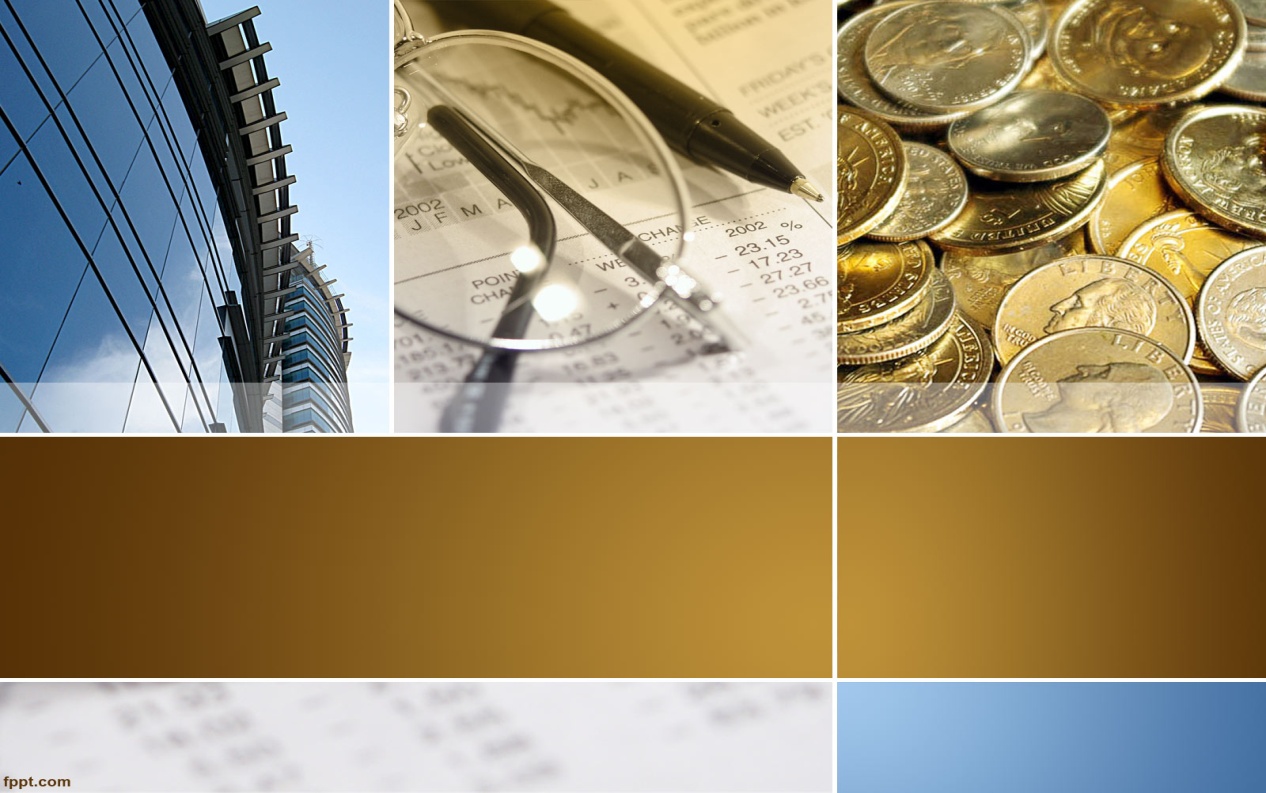 Аналітичне забезпечення бізнесу – сучасний виклик для майбутнього професіонала!!!
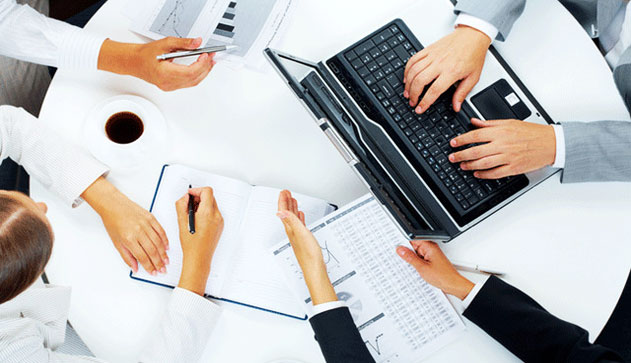 Успішне вирішення управлінської проблеми залежить наполовину від правильної постановки задачі, 
друга половина — припадає на СТРАТЕГІЧНИЙ АНАЛІЗ !
Мета дисципліни
Місце дисципліни у фаховій моделі підготовки фахівця
формування у студентів системи спеціальних знань з організації і методології стратегічного управлінського обліку і аналізу та формування здатності на практиці творчо застосовувати інструментарій аналітичних досліджень для обґрунтування стратегічних управлінських рішень.
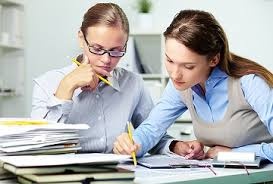 СТРУКТУРА НАВЧАЛЬНОЇ дисципліни
У результаті вивчення навчальної дисципліни студенти повинні
види стратегій підприємства та їх особливості;
ключові показники фінансово-господарської діяльності підприємства та їх взаємозв’язки і взаємозалежності;
методи стратегічного управлінського обліку та стратегічного аналізу;
особливості калькулювання та управління витратами за видами діяльності;
сутність концепції стратегічного управління витратами; стадії життєвого циклу продукту; цільового калькулювання; калькулювання для безперервного удосконалення;
методику стратегічного аналізу середовища підприємства; 
методику аналітичної оцінки стратегічного потенціалу підприємства.
ЗНАТИ
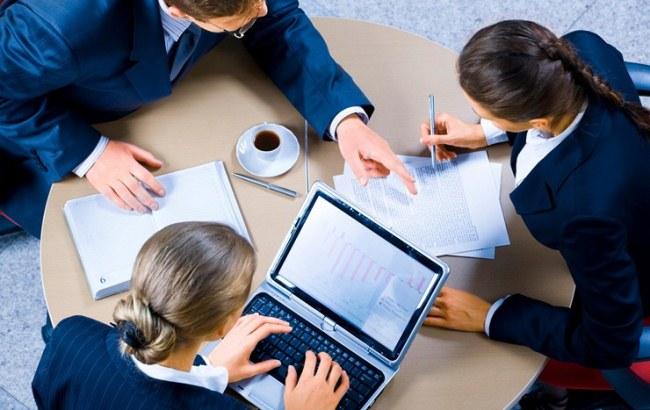 проводити стратегічний аналіз конкурентних позицій підприємства на ринку та перспектив його розвитку;
використовувати інструменти портфельного аналізу;
користуватися методами комплексного стратегічного управління витратами; 
складати звіт про витрати на якість, застосовувати принципи системи «якраз вчасно»;
аналізувати та надавати стратегічну оцінку виробничої діяльності підприємства;
 проводити стратегічний аналіз фінансових результатів і фінансових потреб та надавати прогнозну оцінку структури капіталу;
надавати аналітичну оцінку ефективності інвестиційних проектів;
формувати збалансовану систему показників для оцінки досягнутих результатів в;
ВМІТИ
Навчально-методичне, наукове 
та Інформаційне забезпечення
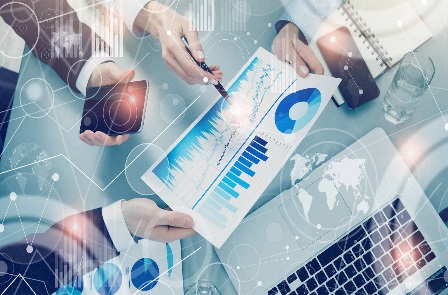 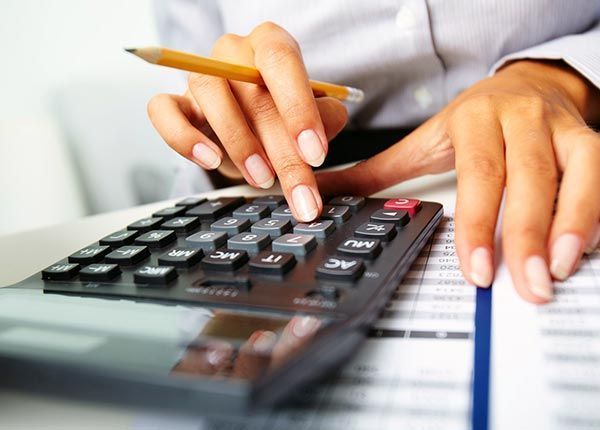 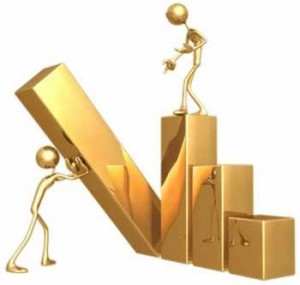 Застосування інноваційних технологій навчання :
У процесі викладання навчальної дисципліни для активізації навчально-пізнавальної діяльності студентів передбачене застосування інноваційних навчальних технологій, що досягається за допомогою застосування наочності:
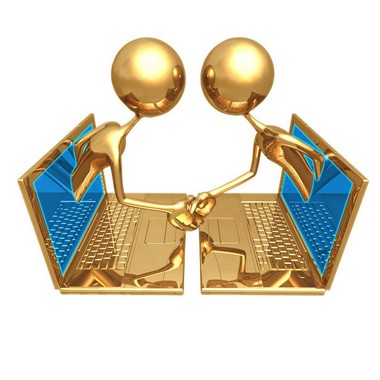 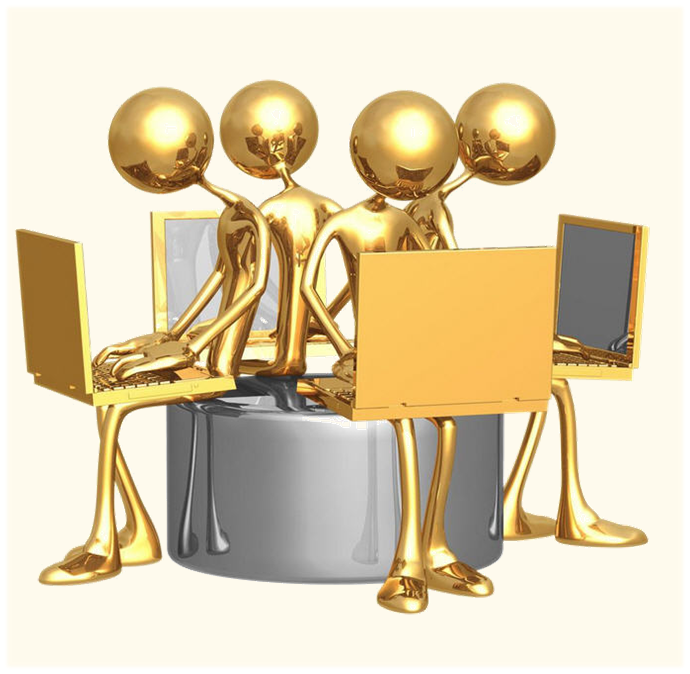 Вивчення навчальної дисципліни забезпечить оволодіння теоретичними знаннями та практичними навичками з
формування якісного інформаційного забезпечення аналітичних досліджень; 
застосування методики проведення стратегічного аналізу; 
розробки управлінських рішень з підвищення ефективності фінансово-господарської діяльності підприємства у відповідності до стратегії розвитку
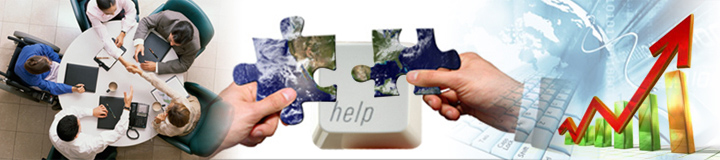